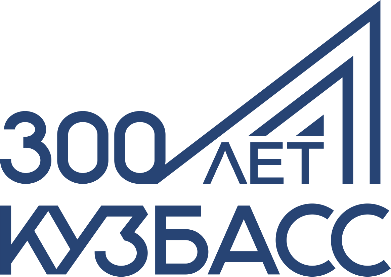 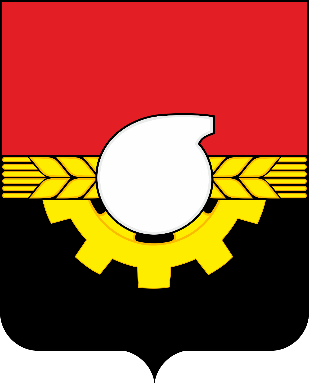 АДМИНИСТРАЦИЯ ГОРОДА КЕМЕРОВО
Информация о проведенных проверках подведомственных организаций за 2020 год администрацией города Кемерово
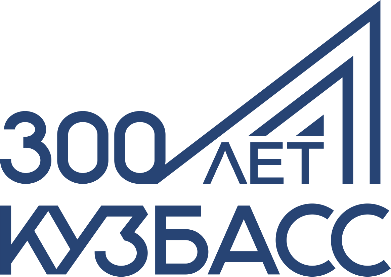 Всего за 2020 год администрацией города Кемерово были проведены проверки в 13 подведомственных учреждениях  на предмет соблюдения трудового законодательства и иных нормативных правовых актов, содержащих нормы трудового права
1 Выездная
12 Документарных
В 2020 году были проведены проверки в следующих учреждениях образования:
МАОУ «Средняя общеобразовательная школа № 78»;
МБОУ «Средняя общеобразовательная школа № 32;
МБОУ для учащихся с тяжелыми нарушениями речи «Школа – интернат № 22»;
МБОУ ДО «Городской центр детского (юношеского) технического творчества города Кемерово»;
МБДОУ № 109 «Детский сад комбинированного вида»;
МБДОУ № 199 «Детский сад комбинированного вида»;
МБДОУ № 70 «Детский сад комбинированного вида».
Учреждения образования
В 2020 году были проведены проверки в следующих учреждениях социальной защиты населения:
МБУ «Комплексный центр социального обслуживания населения Заводского района города Кемерово»;

МБУ «Центр социальной адаптации города Кемерово».
Учреждения социальной защиты населения
В 2020 году были проведены проверки в следующих учреждениях жизнеобеспечения :
МП города Кемерово «Спецавтохозяйство»;

МБУ «Жилкомцентр».
Жизнеобеспечение
В 2020 году были проведены проверки в следующих учреждениях культуры и спорта:
МАУ «ДК «Содружество»;

МБСУ «Стадион «Факел».
Учреждения культуры и спорта
Общее количество выявленных за 2020 год нарушений - 46
Кадры и работа с персоналом
Оплата и нормирование труда
Охрана труда
Иные нарушения
3 нарушения
3 нарушения
10 нарушений
30 нарушений
Все нарушения устранены по состоянию на 01.01.2021
Динамика выявленных нарушений
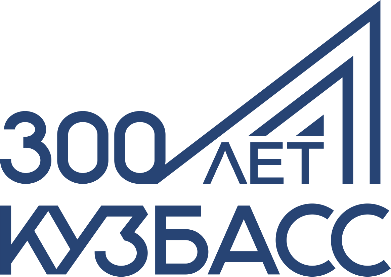